Тема: «Логопедическое занятие по лексической теме: «Одежда».
Мытищи 2022
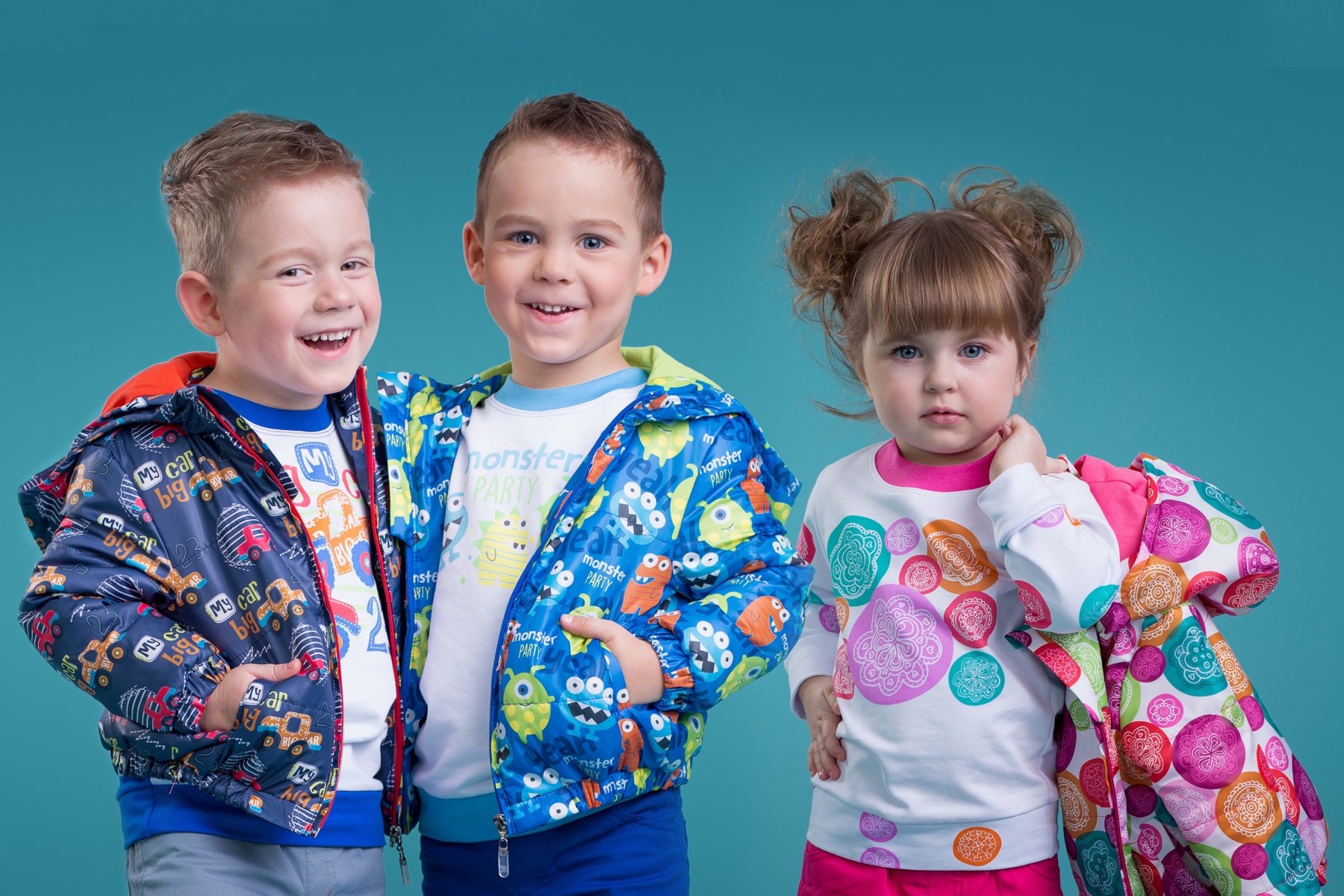 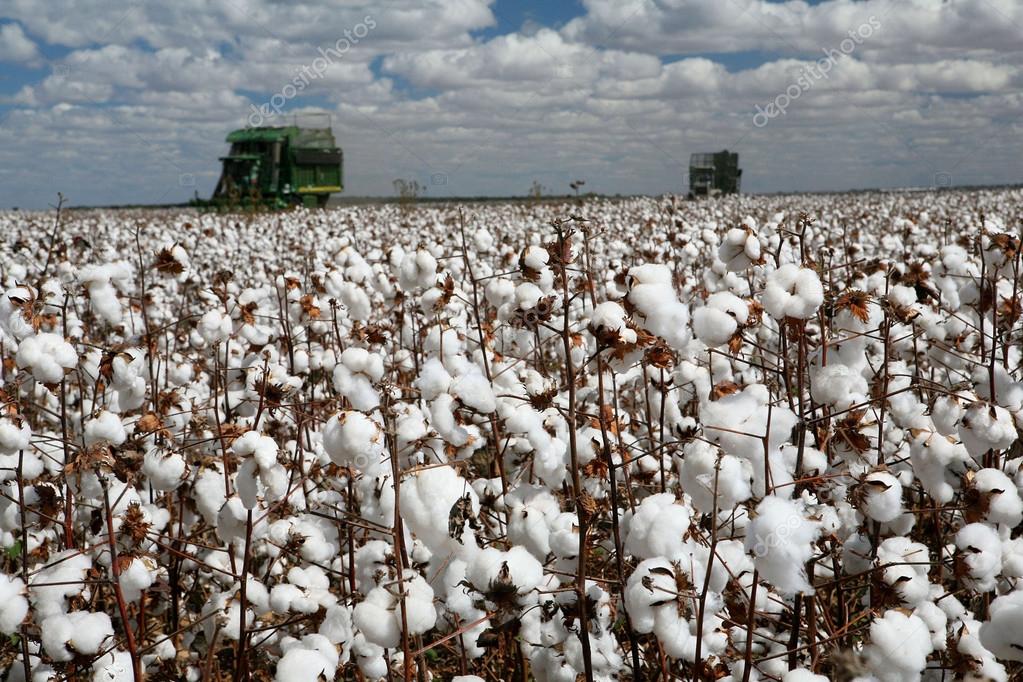 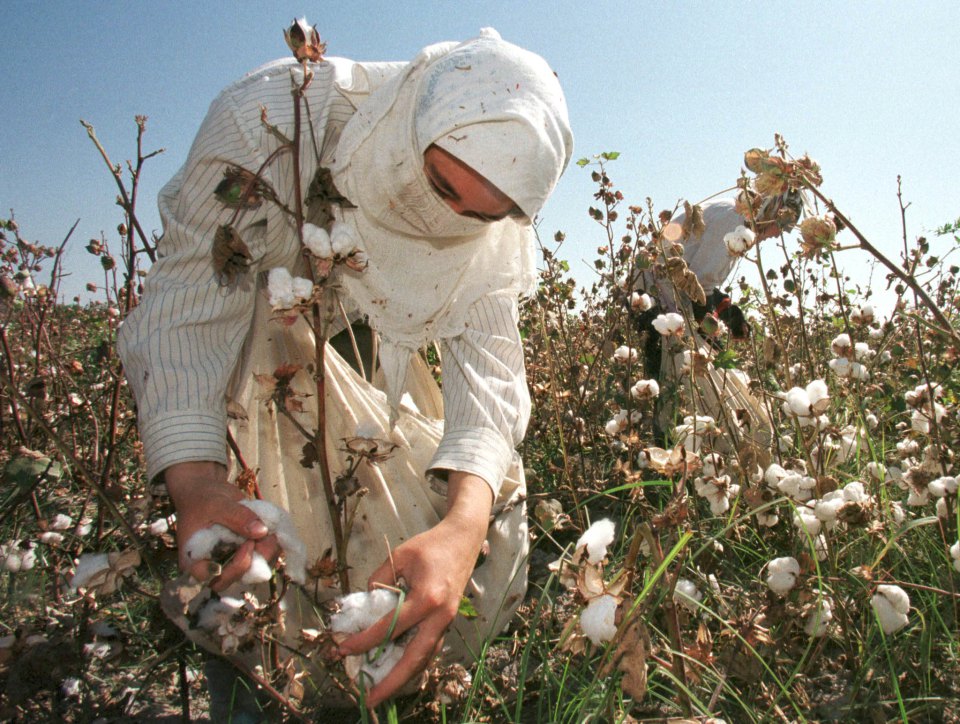 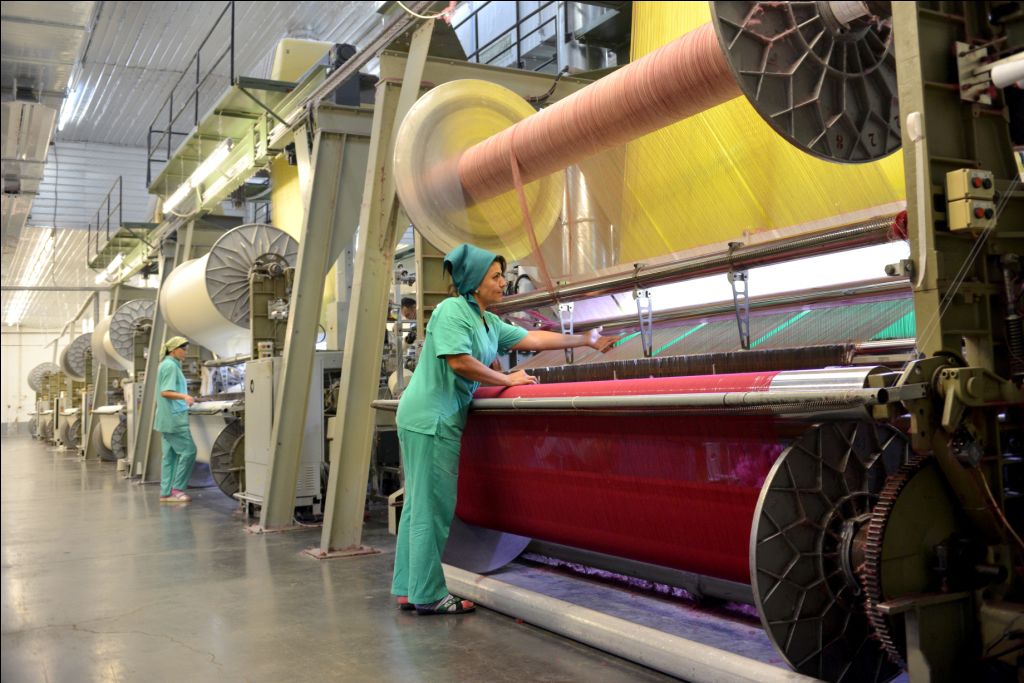 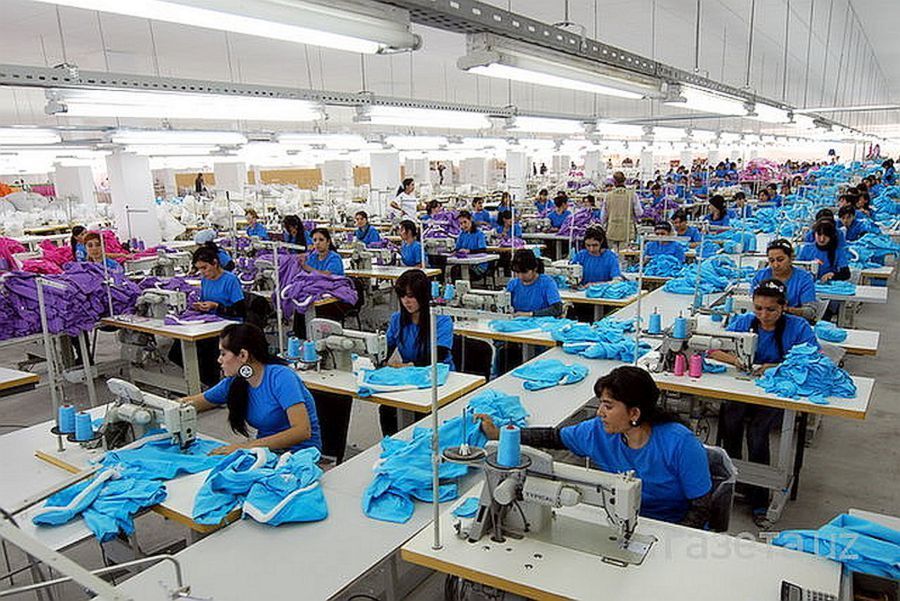 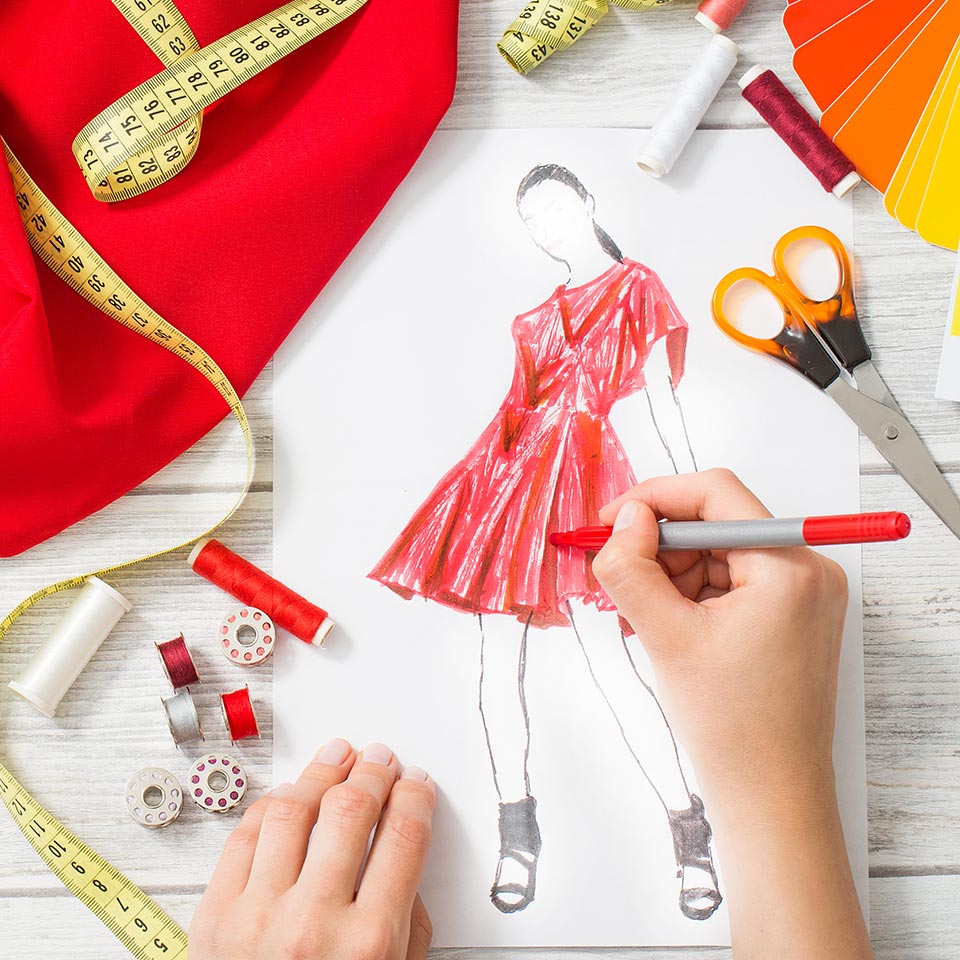 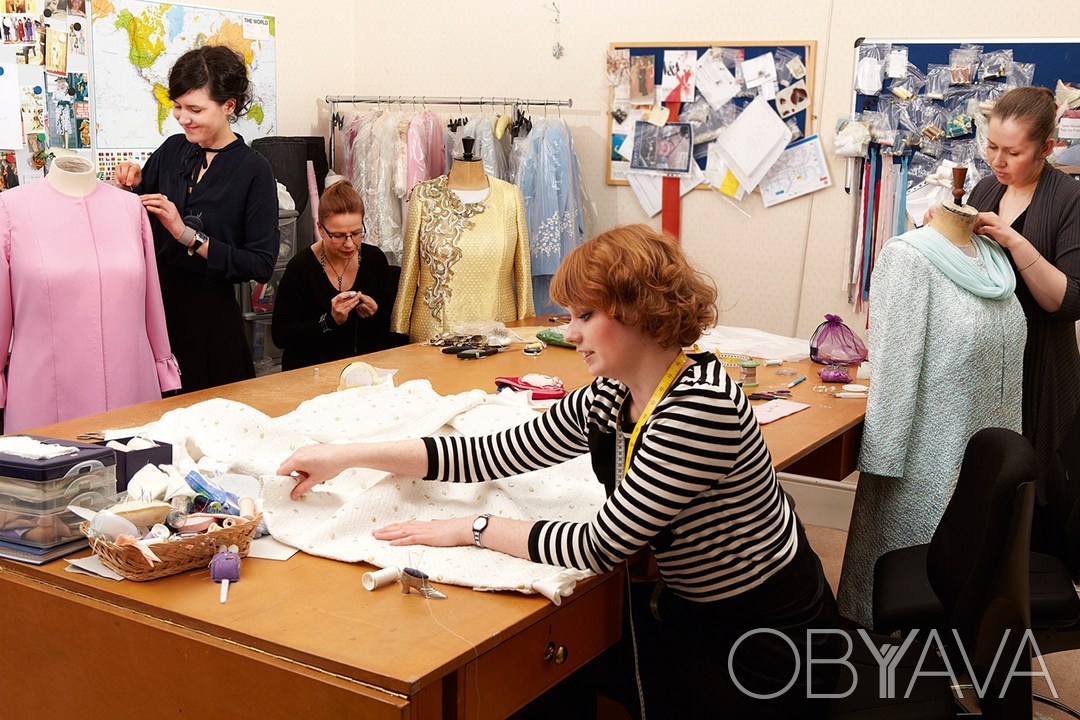 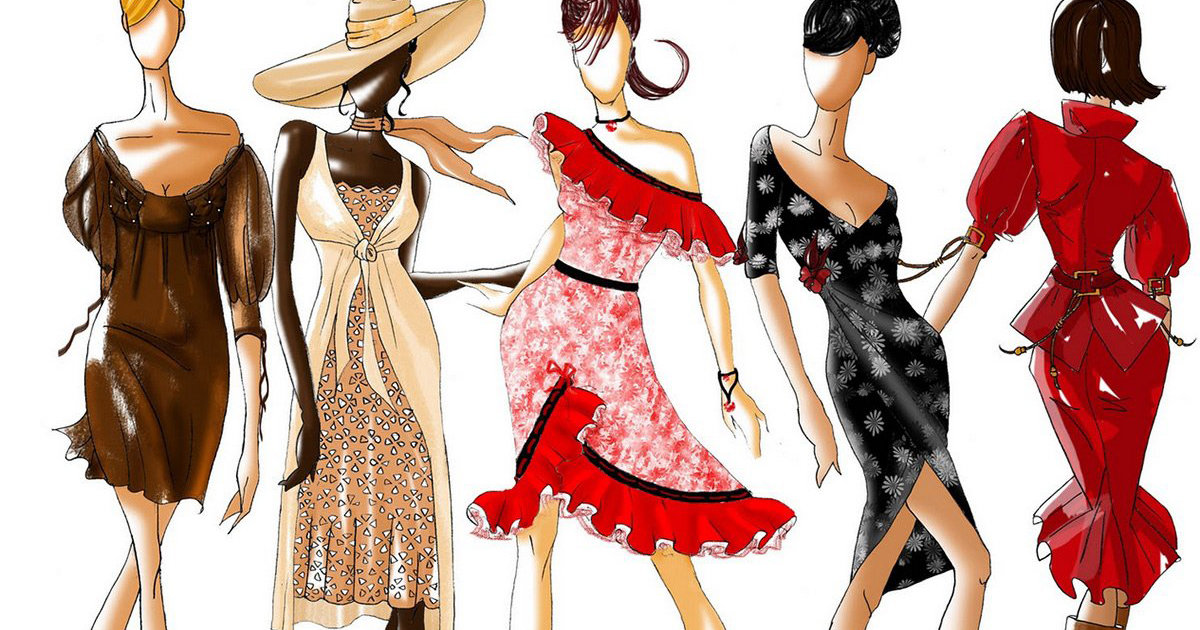 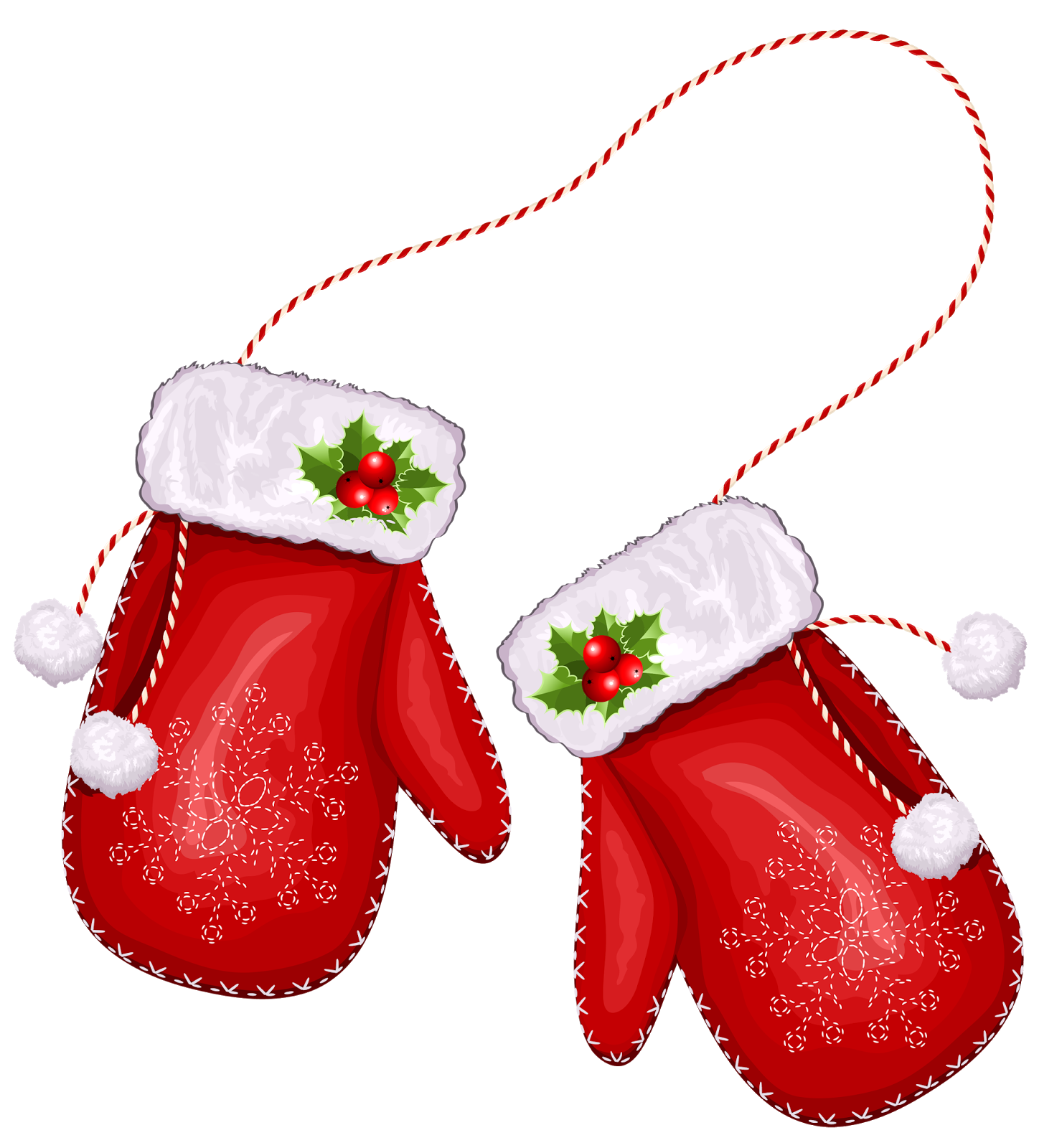 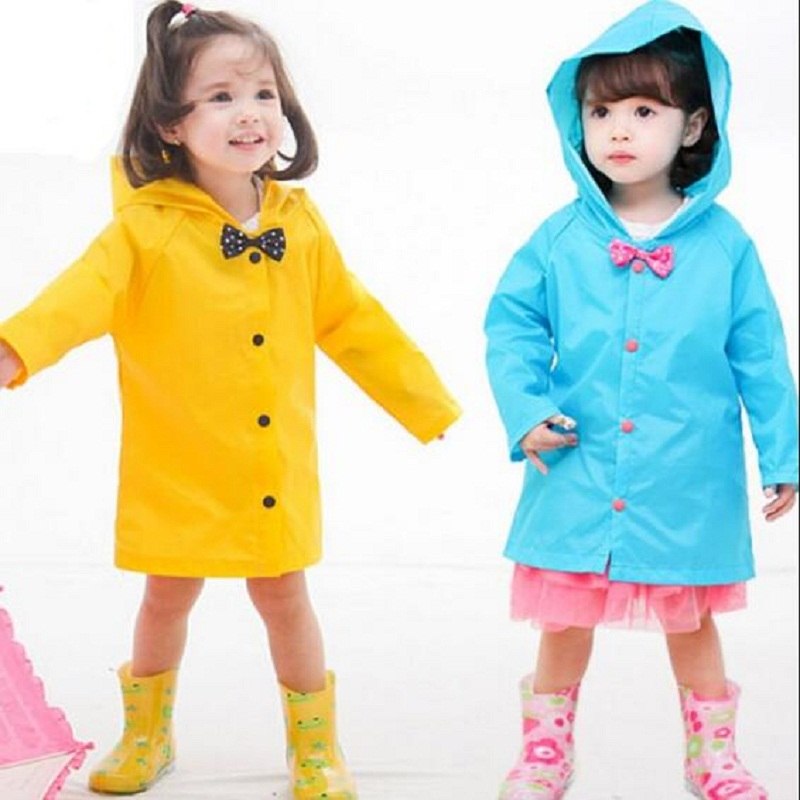 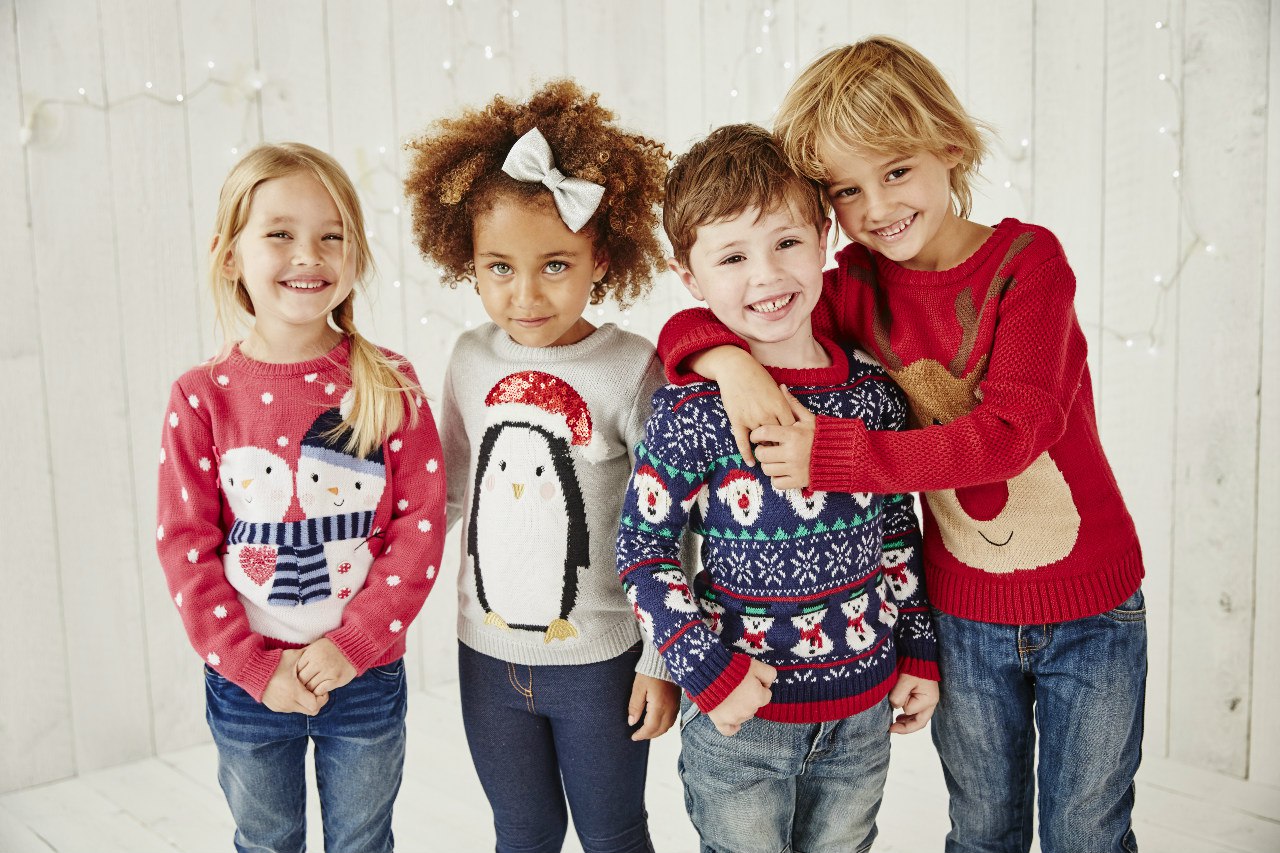 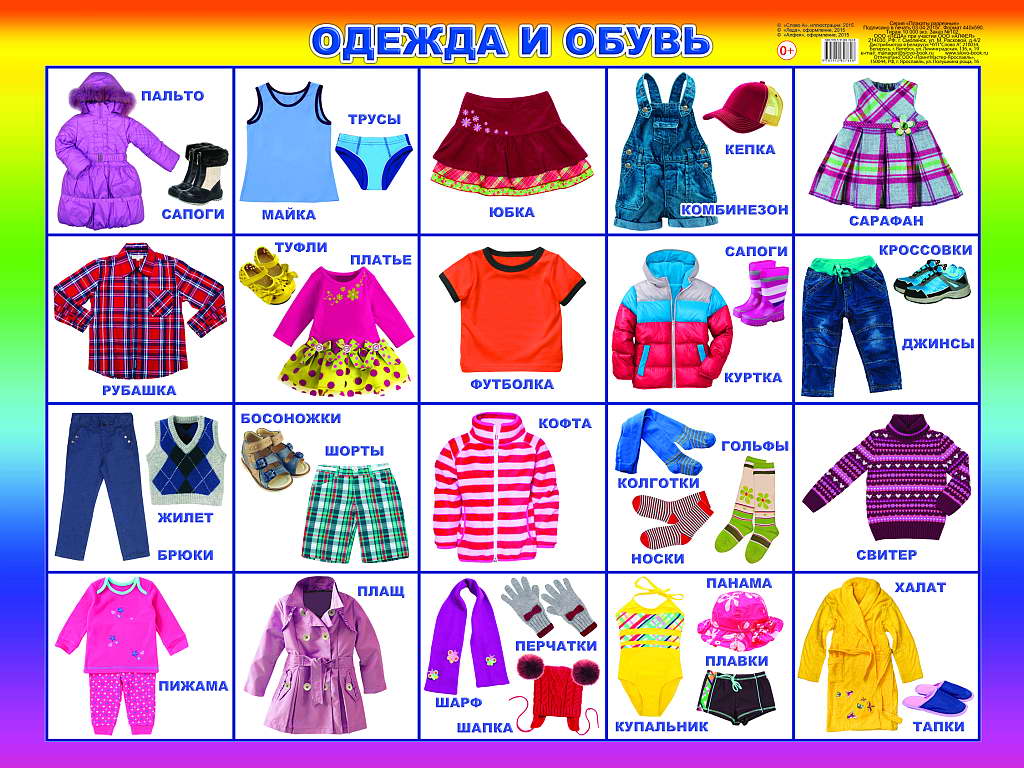 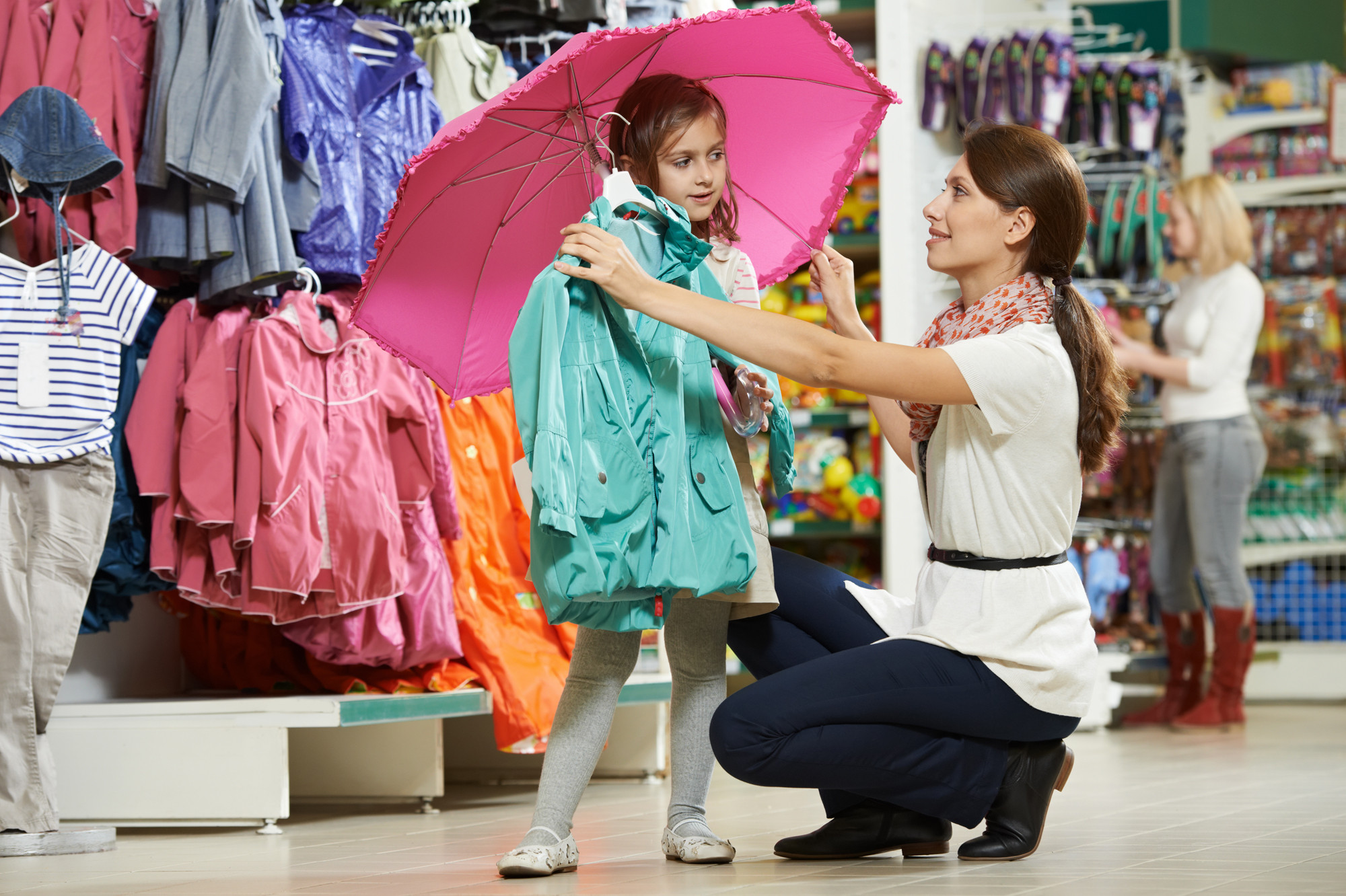 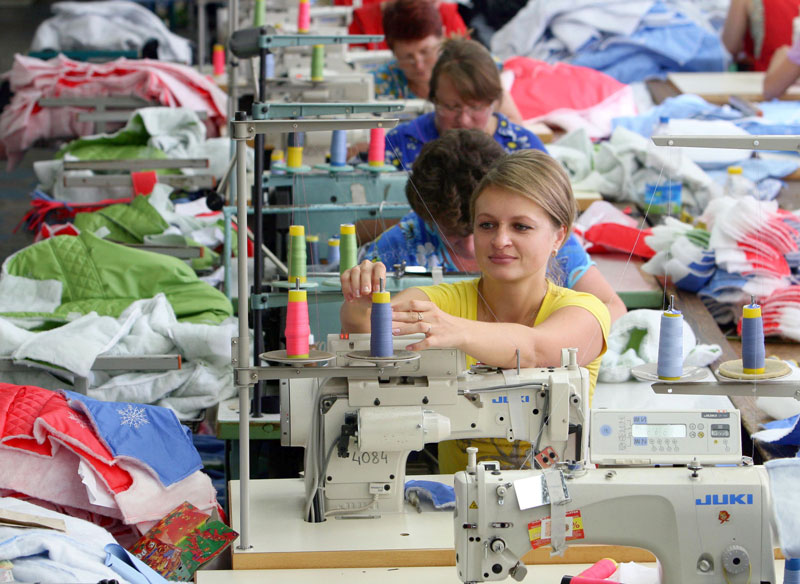 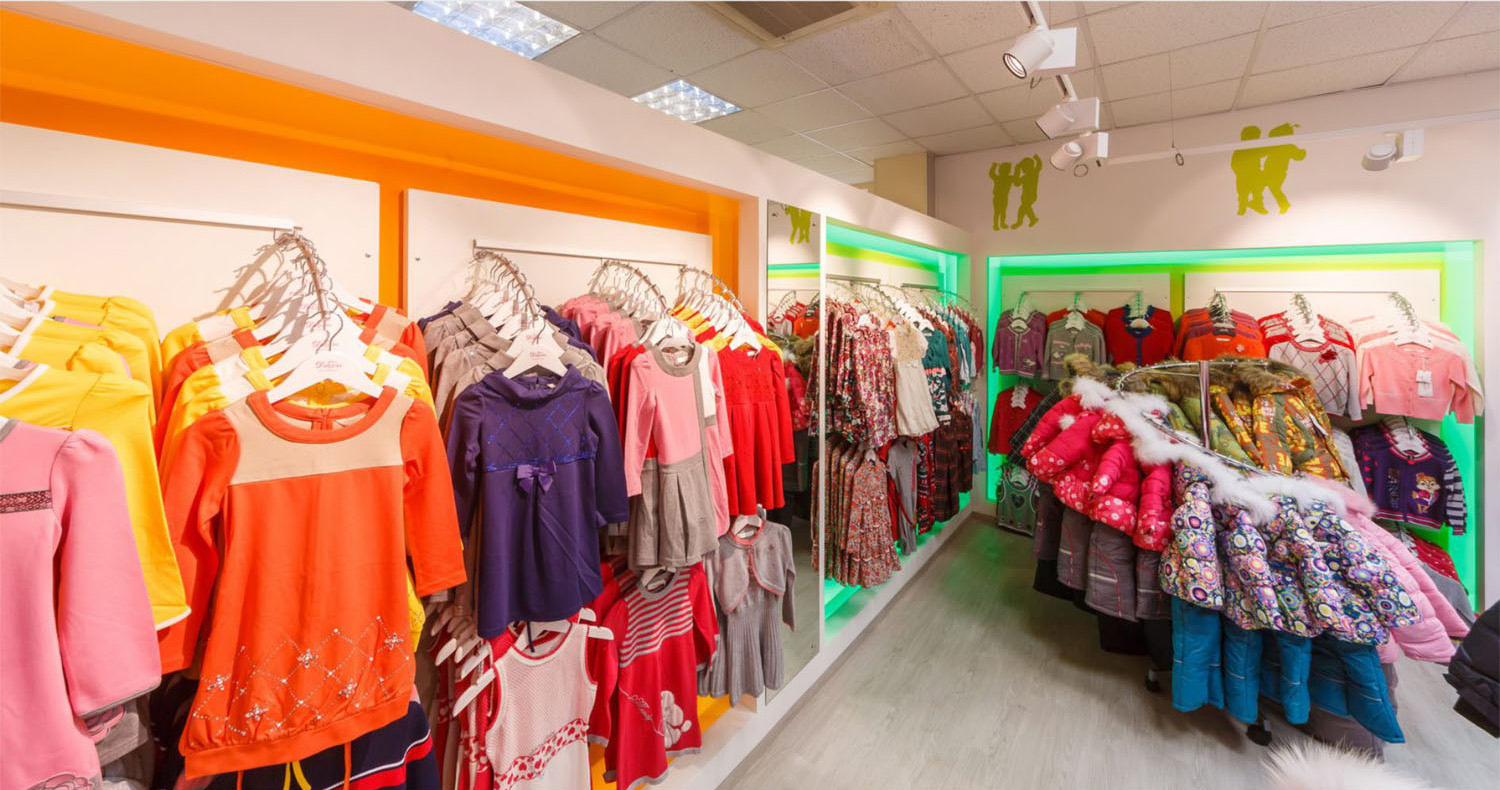 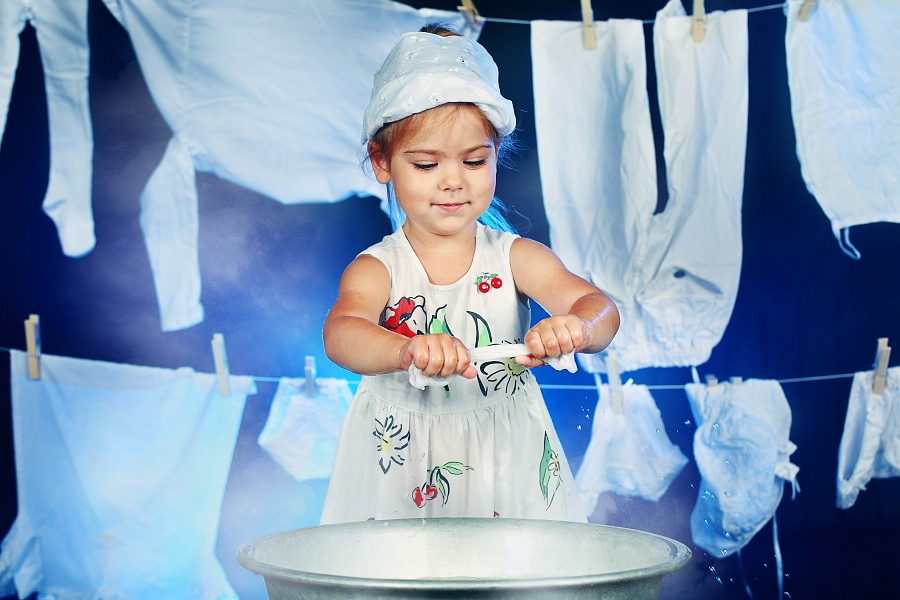 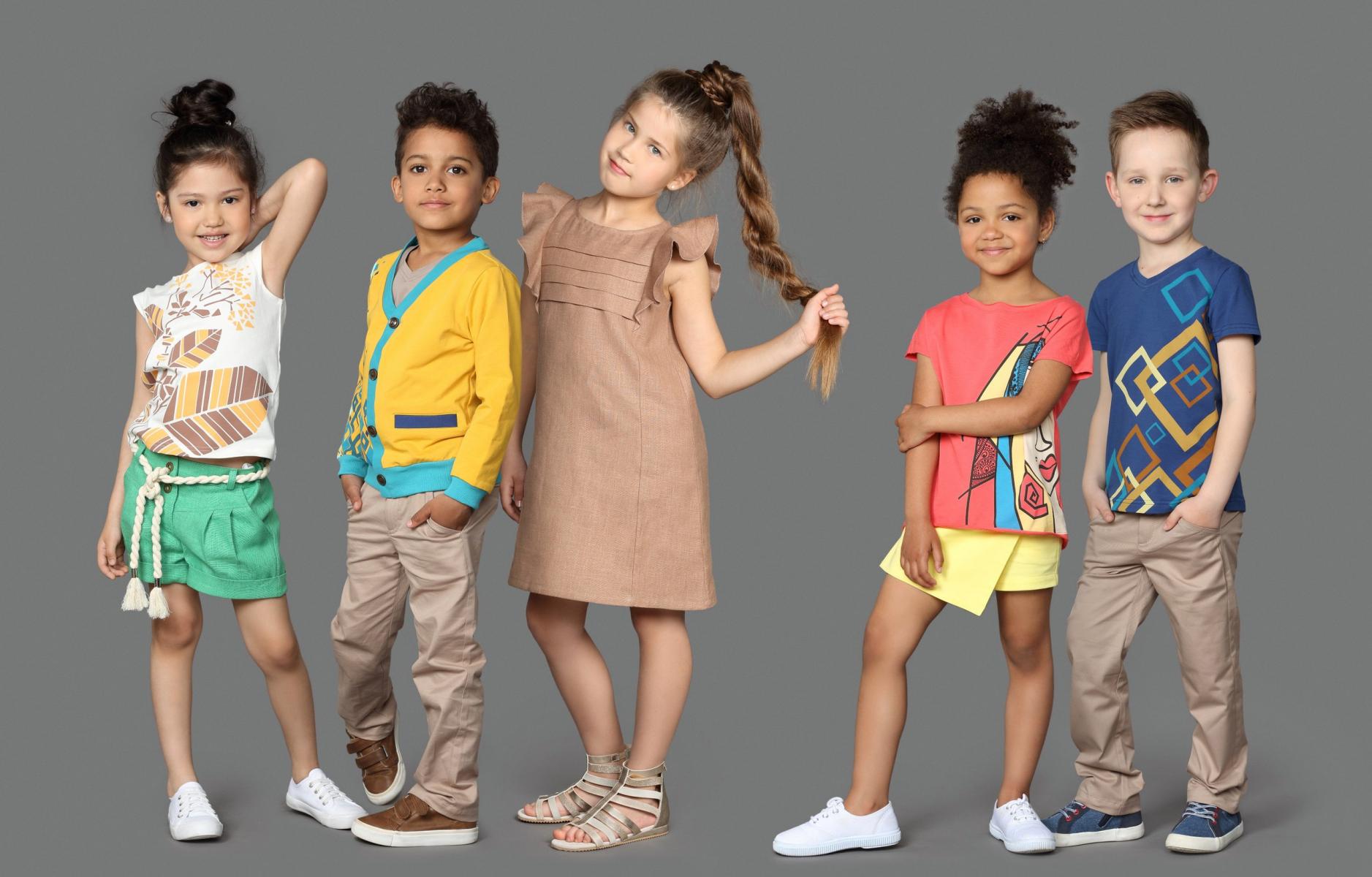 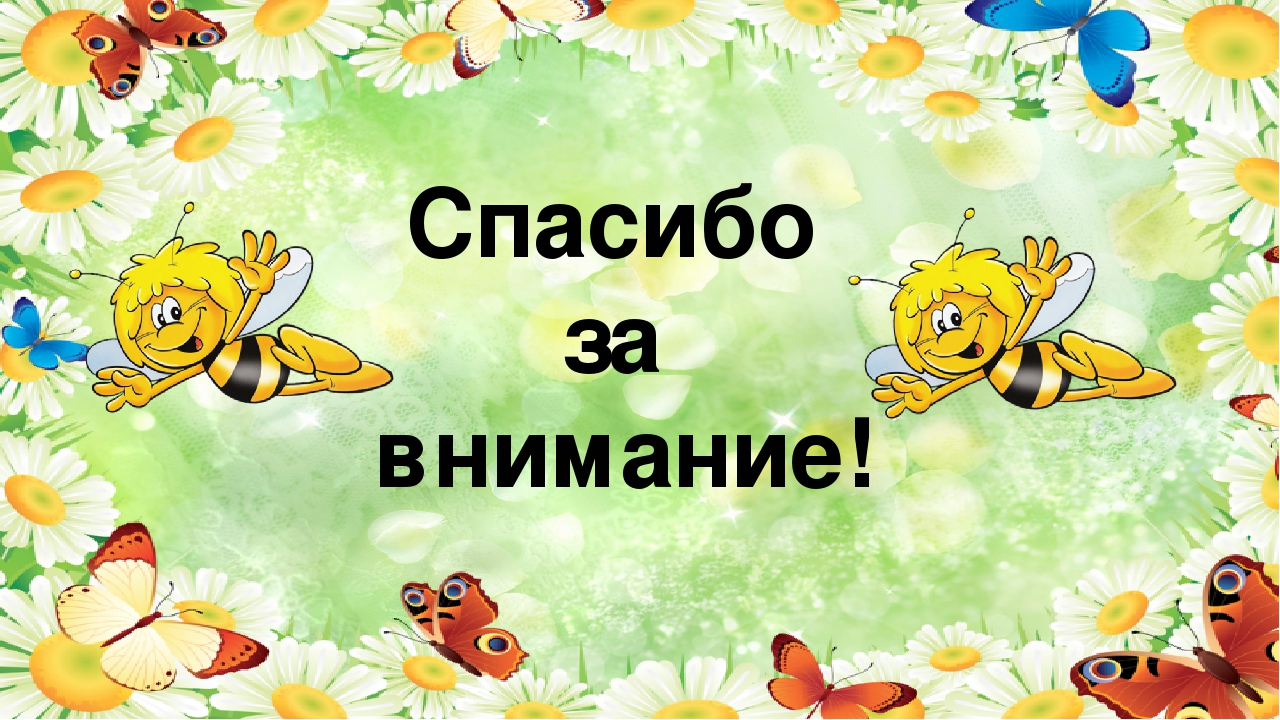